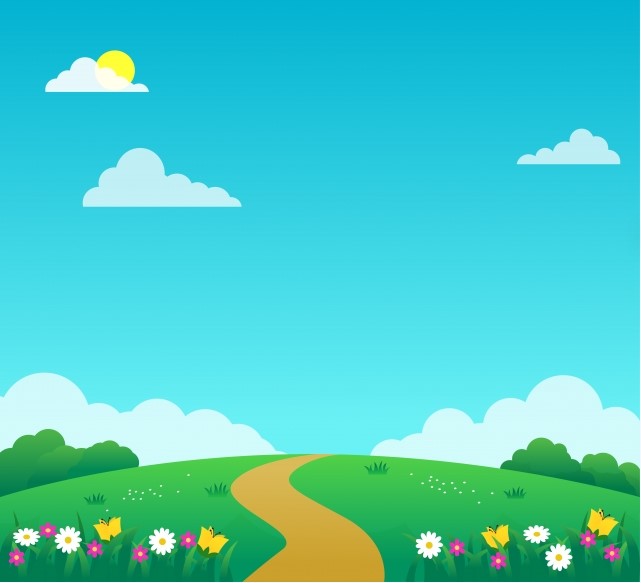 TRƯỜNG MẦM NON HOA SỮA
Hoạt động làm quen chữ cái
Đề tài: Trò chơi với chữ cái i, t, c
Lứa tuổi: 5-6 tuổi
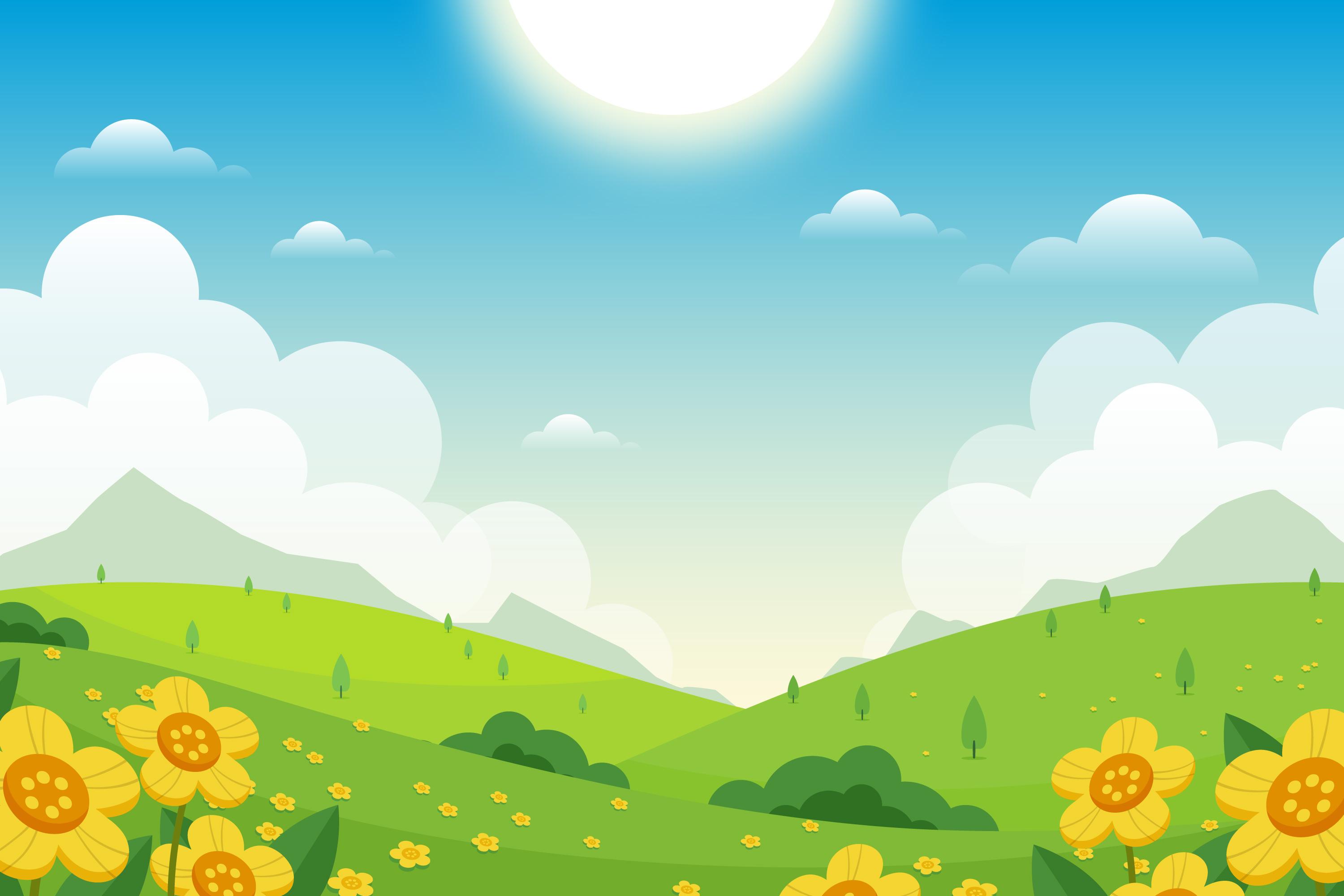 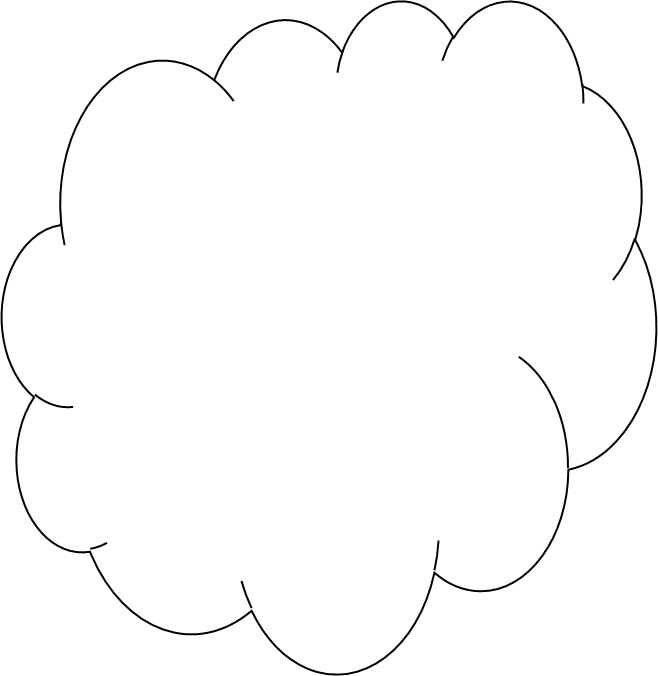 Tôi là một nét thẳng
Có dấu chấm ở trên
Bé hãy thử đoán xem
Chữ cái gì bé nhé ?
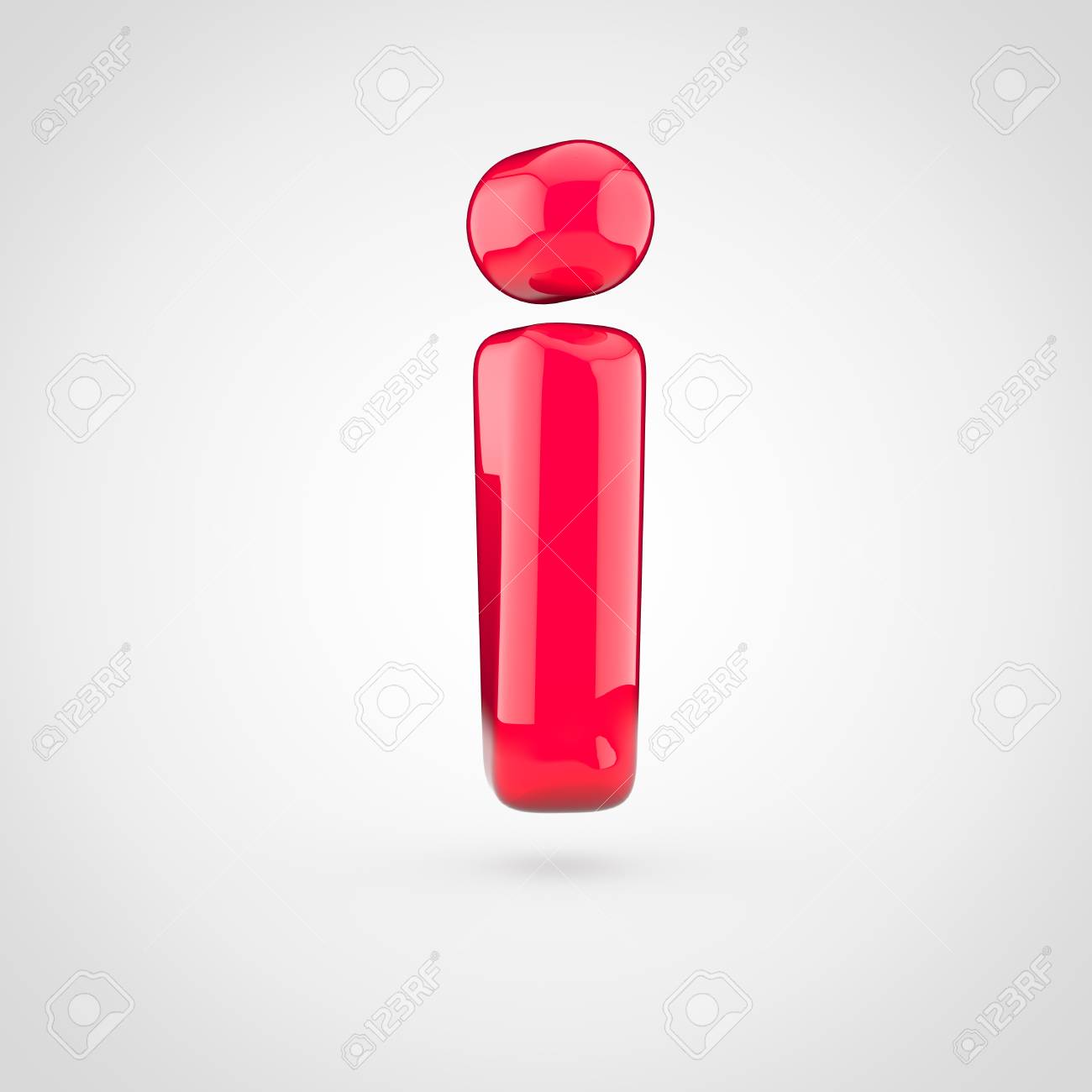 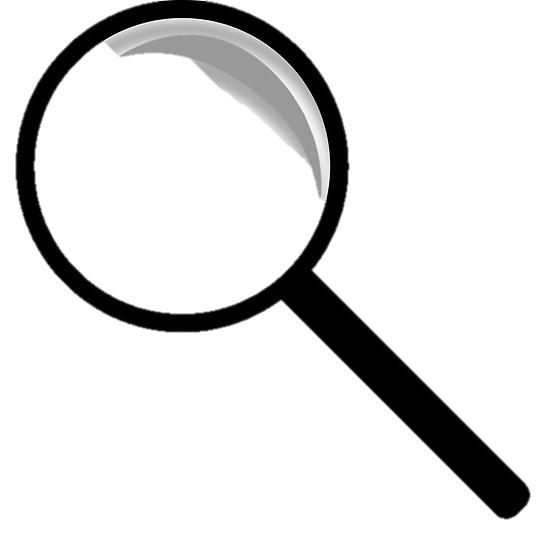 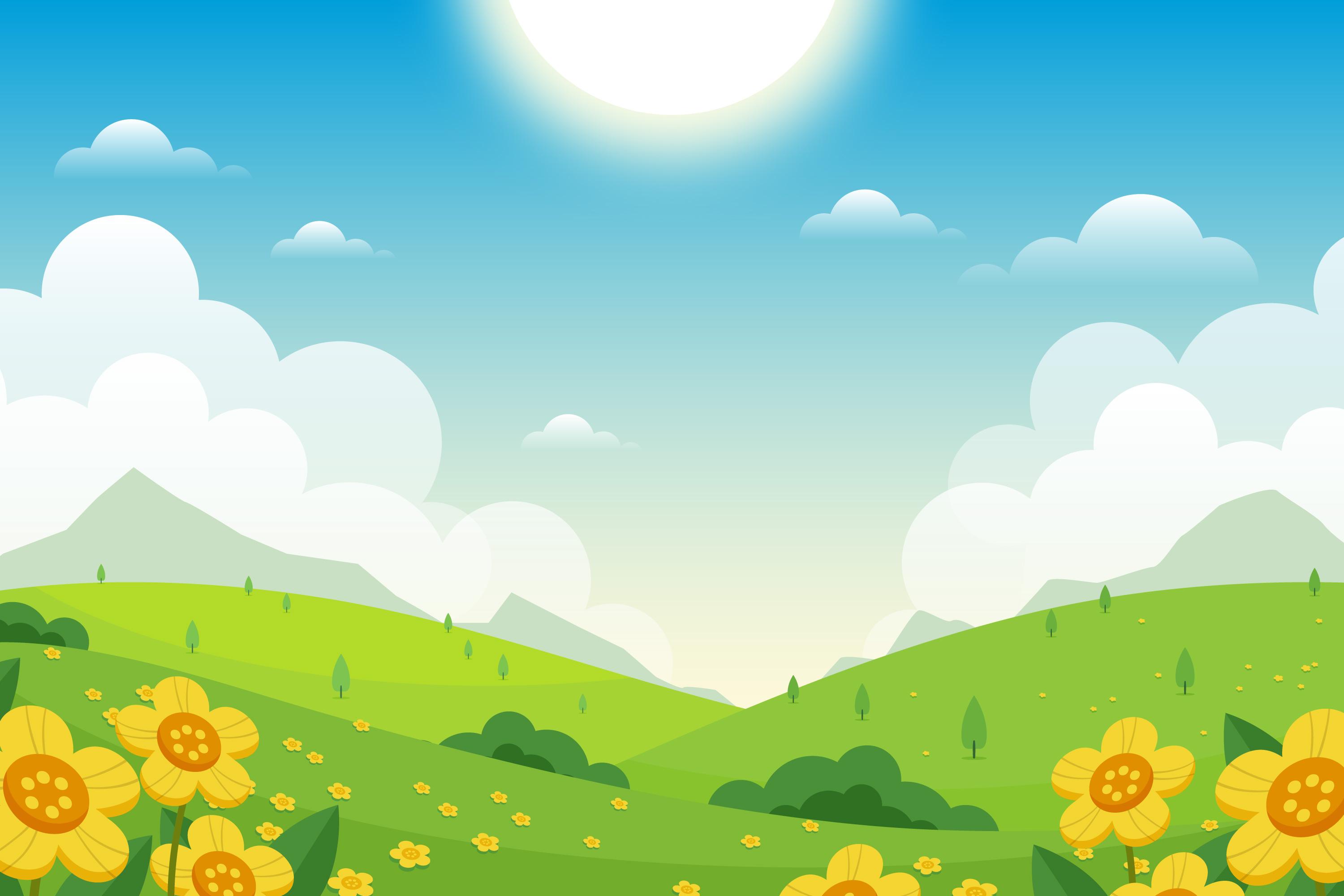 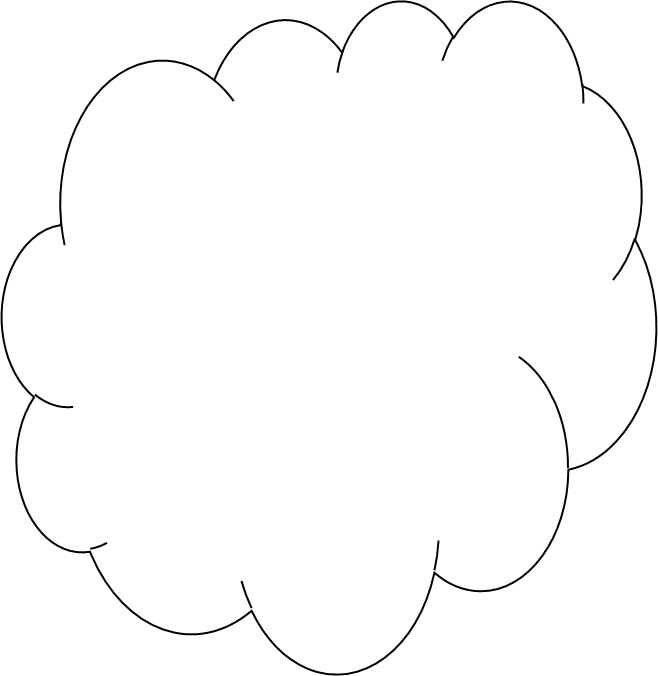 Chữ gì một nét thẳng
Thêm nét ngang ở trên
Bé hãy mau sướng tên
Chữ cái gì bé nhé?
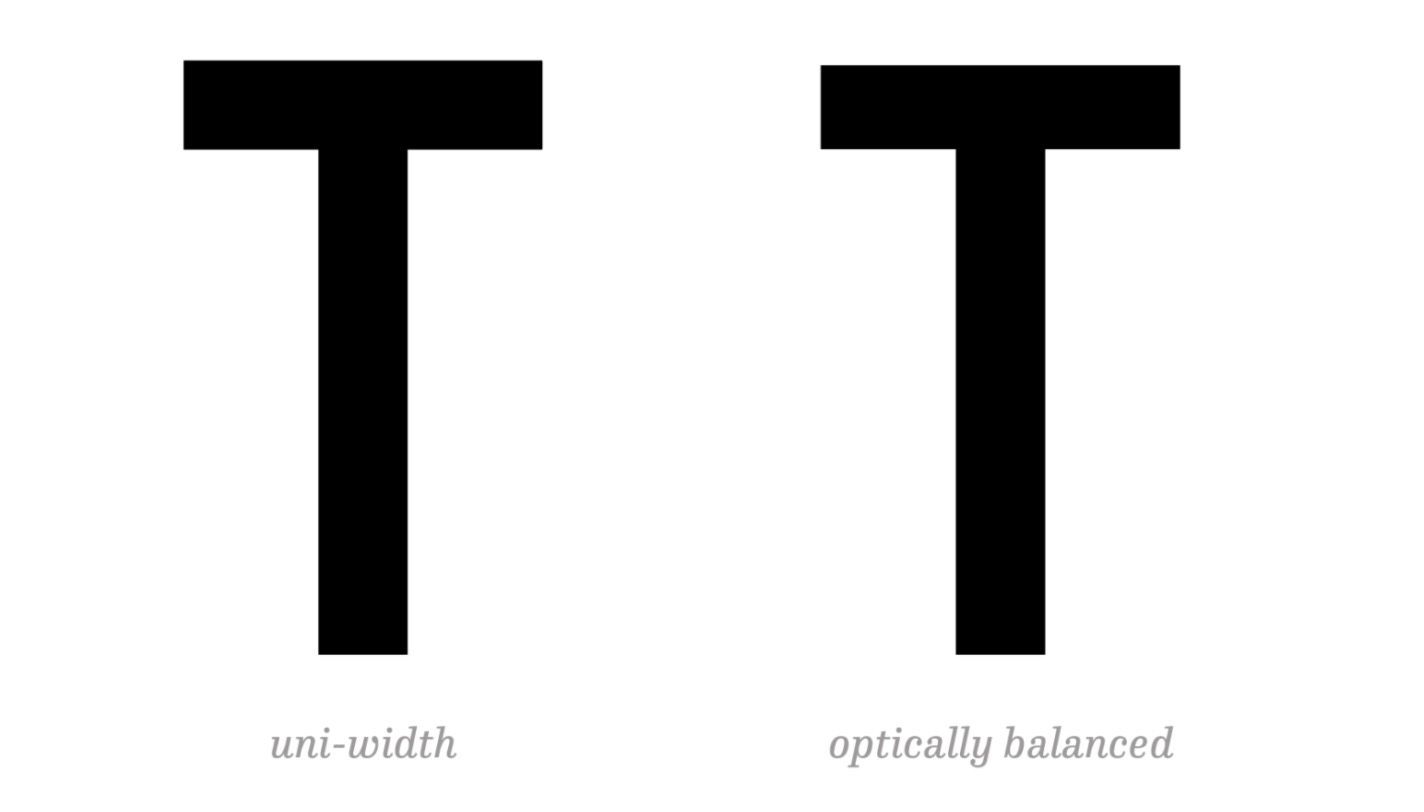 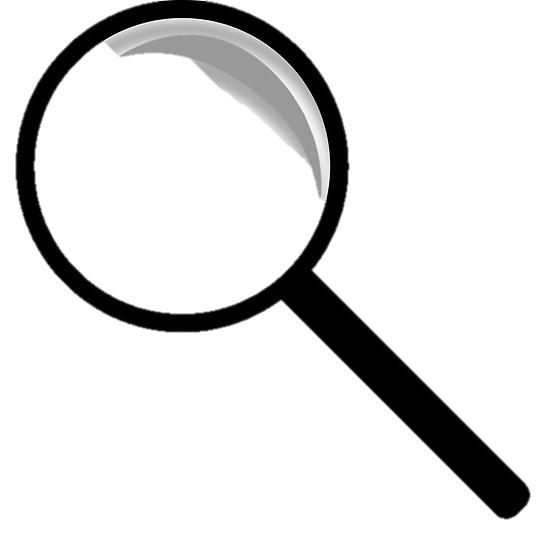 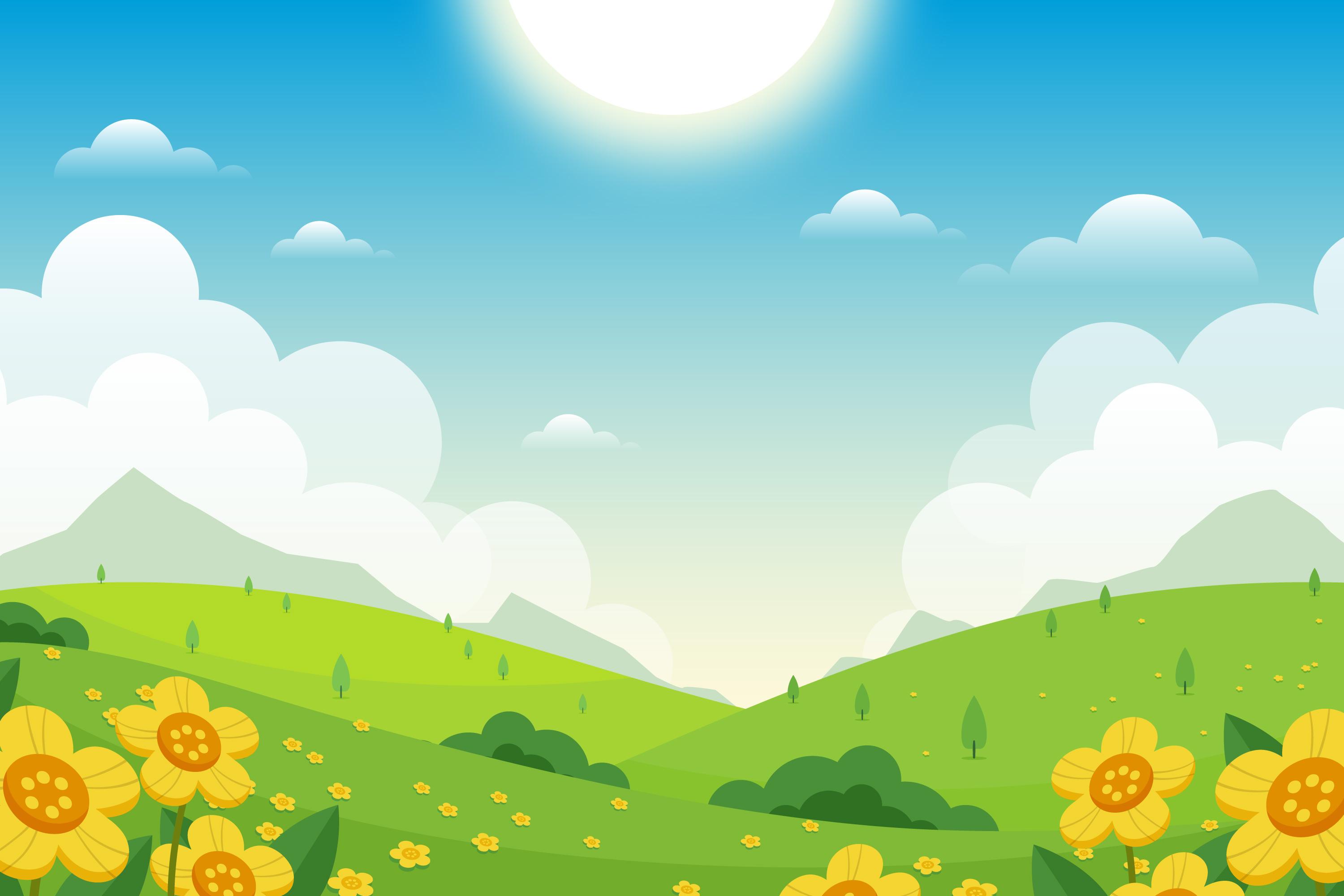 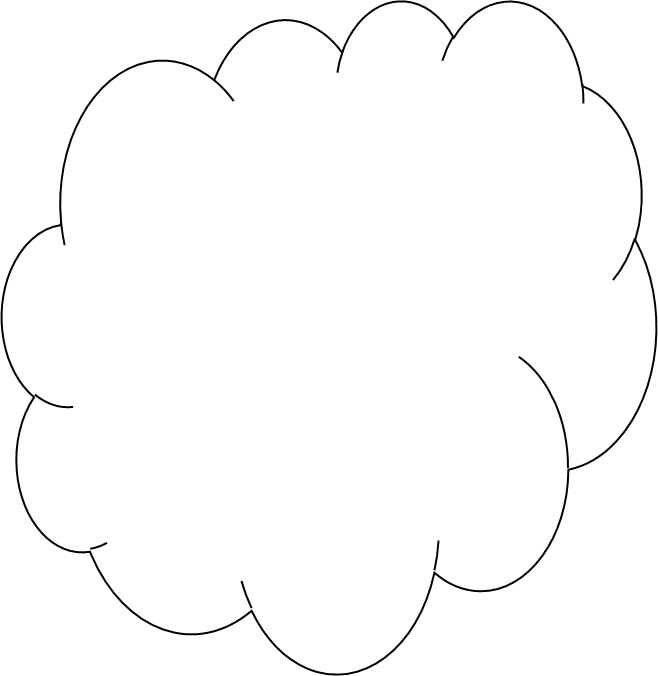 Nét tròn em đọc chữ O
Khuyết đi một nửa sẽ cho chữ gì?
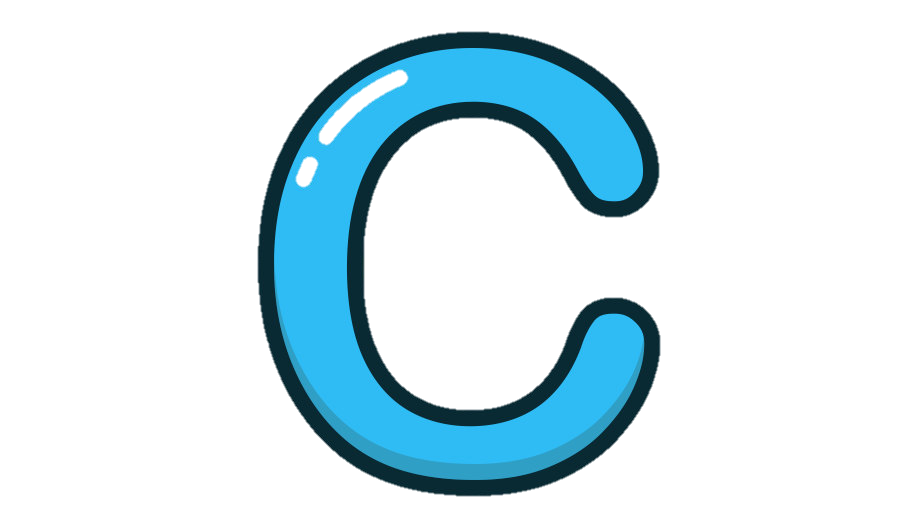 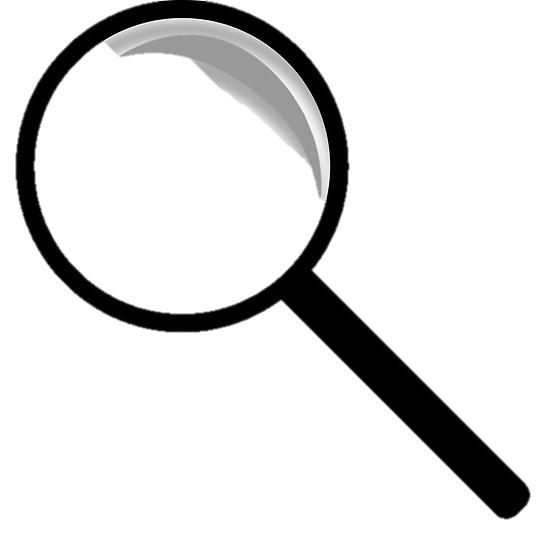 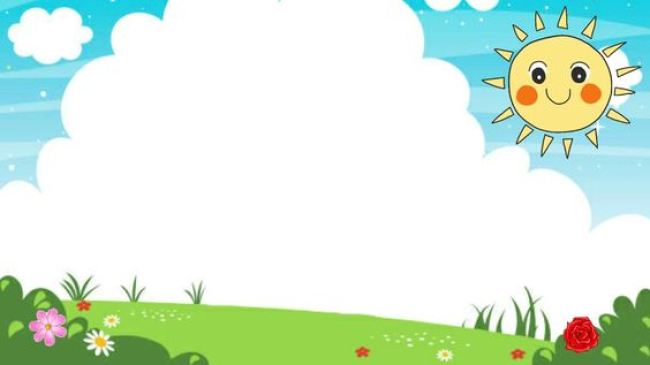 Trò chơi
Những       rực rỡ
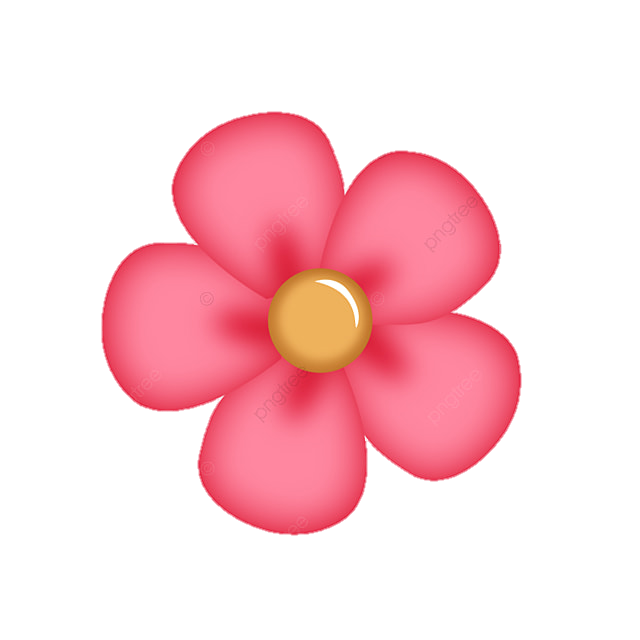 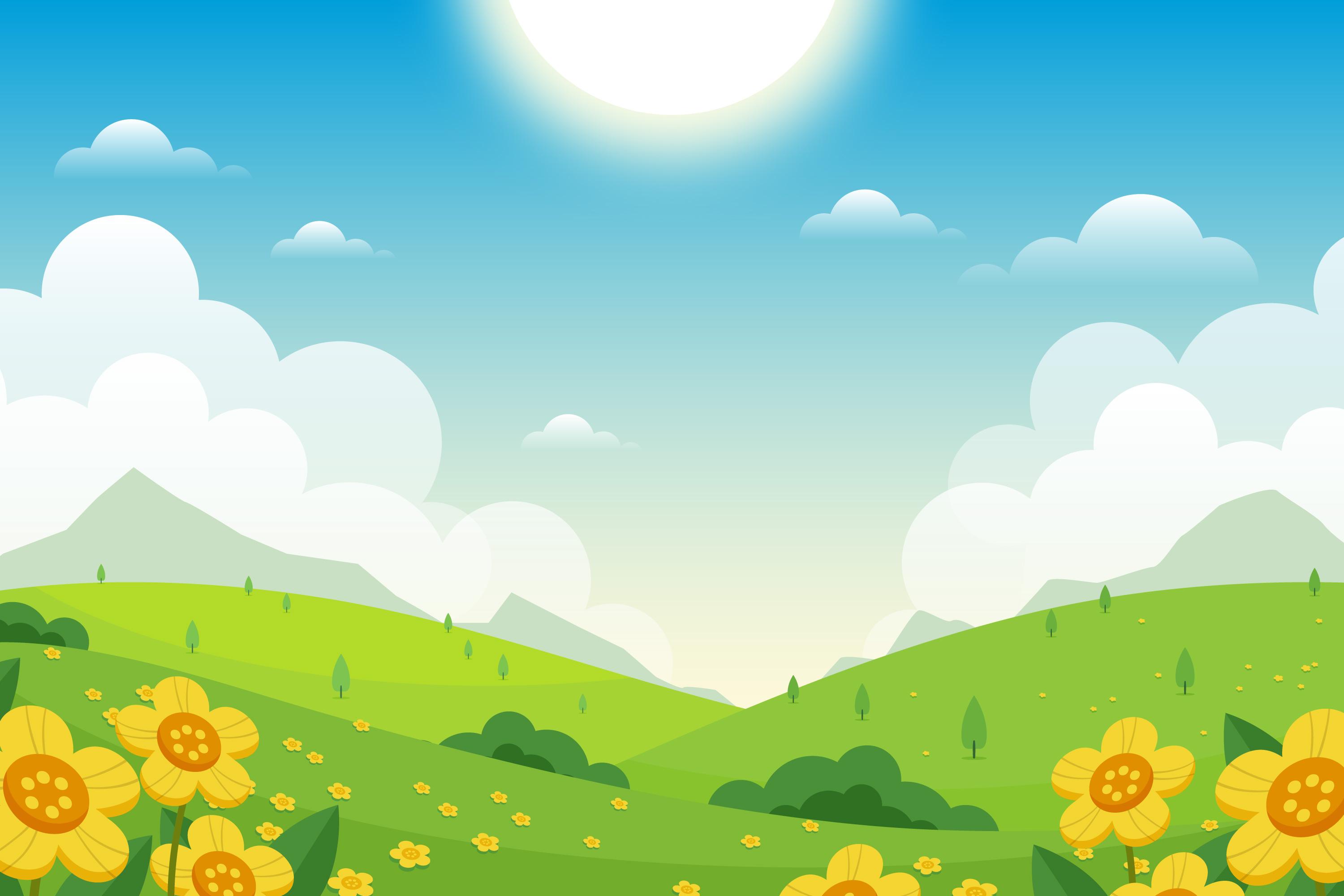 Trò chơi 
Đèn pin thần kì
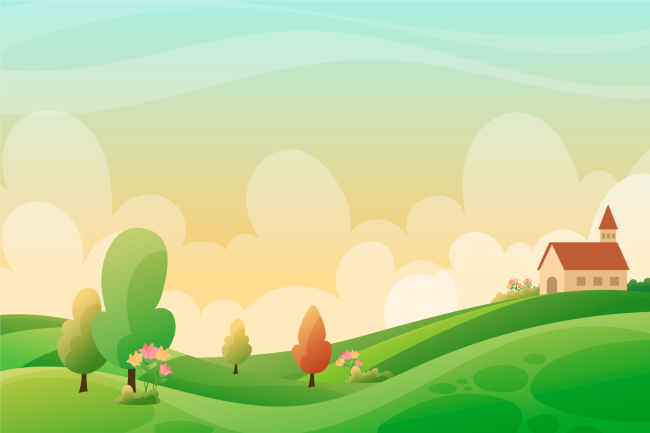 Vũ điệu hóa đá
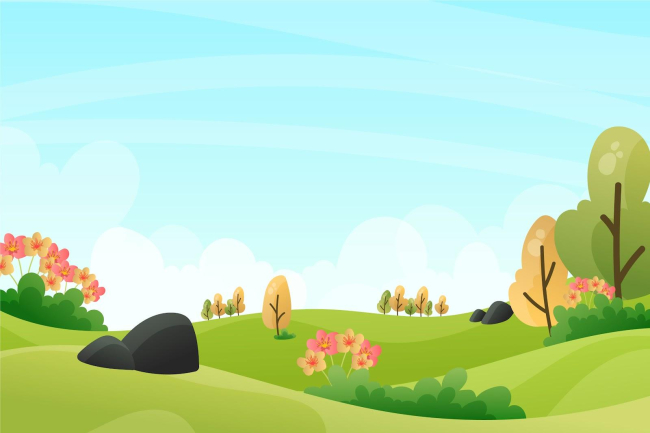 Trò chơi
Đội nào nhanh nhất
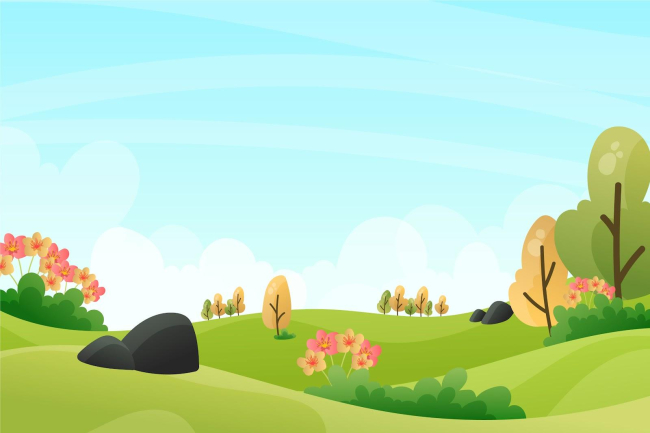 Trò chơi
Chung sức